Chapitre03:La veille et les réseaux sociaux

Planifier, collecter et organiser l'information
La veille réputation:
-La curation de contenus
-la veille sur les réseaux sociaux
Particularités de la veille sur les réseaux sociaux
Se Créer un (bon) profil LinkedIn et bâtir son réseau
La veille et les réseaux sociaux
Planifier, collecter et organiser l'information

Le rapport à l'information a beaucoup changé ces dernières années : l'efficacité revient à savoir trier, partager l'information et travailler avec les autres
La  Gestion et l’organisation de  l'information  considère les méthodes et outils pour traiter, partager et diffuser en situation professionnelle l'information adaptée aux destinataires, mais aussi apprendre à la restituer efficacement et lutter contre la surcharge d'informations dans l'entreprise
2
La veille et les réseaux sociaux
Objectifs
Organiser le traitement, la gestion et la diffusion de l’information avec ses clients internes et externes
Disposer d’une information claire, précise et utile
Gagner du temps .
3
La veille et les réseaux sociaux
2.  La veille réputation

L’identité d’une entité (marque, entreprise, individu,
produit,…) associée à la perception des internautes.
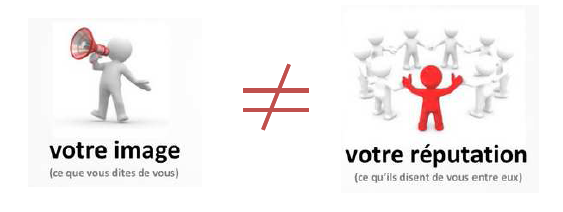 4
La veille et les réseaux sociaux
2.1 La gestion de réputation en ligne :
La gestion de la réputation en ligne consiste à trouver des solutions appropriées aux problèmes qui peuvent apparaître en cours de route, ainsi qu'à concevoir des stratégies qui vous aideront à rester à l'écart de ces problèmes. Un gestionnaire de réputation en ligne doit savoir comment tirer des conclusions des données et des informations recueillies par l'expert en surveillance de la réputation, appliquer les solutions les plus appropriées et créer un plan qui aide l'entreprise à éviter des situations similaires dans le futur.
5
La veille et les réseaux sociaux
2.1 La gestion de réputation en ligne :
Utiliser des outils. on utilise toujours des outils automatisés qui aident à la surveillance et à la gestion de la réputation en ligne. Certains des meilleurs incluent : Brandseye,Mention sociale, Alertes Google…etc. 
Soyez transparent. À une époque où tout le monde met tout sur la table, votre entreprise doit faire de même. La transparence vous rendra plus fiable et plus fiable aux yeux de vos clients potentiels - il est donc très important que vous adoptiez la transparence comme règle de base.
Faites attention à vos réactions. Quelle que soit la légitimité des plaintes de vos clients, vos réactions doivent être promptes et vraiment polies.
6
La veille et les réseaux sociaux
2.2 Les approches de la veille réputation
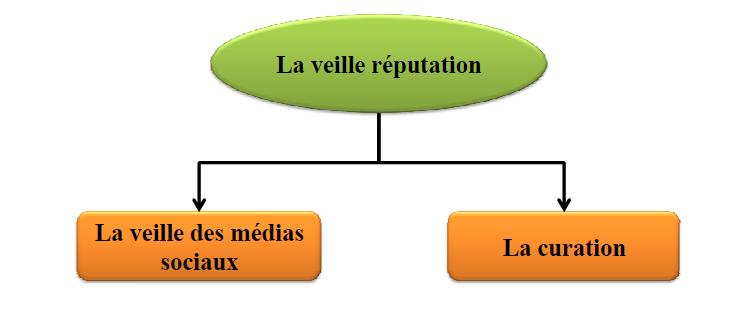 7
La veille et les réseaux sociaux
La curation de contenus


« L’action de trouver, regrouper, organiser et partager le contenu en ligne le meilleur et le plus pertinent sur un sujet spécifique. » [Rohit Bhargava].
8
La veille et les réseaux sociaux
La curation de contenus

 La motivation principale est le partage.
La curation est plus une passion qu’un métier
 Deux stratégies possibles:
     Partager le contenu en apportant de la valeur ajoutée.
     Partager l'information sans aucune modification.
9
La veille et les réseaux sociaux
La curation de contenu repose sur trois axes fondamentaux :
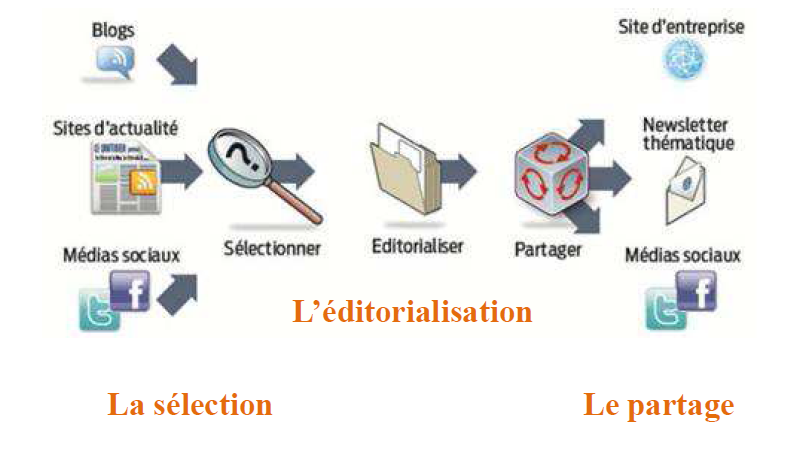 10
La veille et les réseaux sociaux
la sélection :
Lors de cette première étape, le curateur réunit des contenus autour d'une thématique donnée. Cette étape, qui est le socle de la curation, peut être manuelle ou automatisée
l’éditorialisation
C'est lors de la phase d’ éditorialisation que le curateur structure les contenus sélectionnés en phase 1 et leur apporte une véritable valeur ajoutée. Il effectue une contextualisation et une unification autour du sujet traité. 
le partage :
Dans ce troisième temps, les contenus sont mis à disposition des internautes sur une plateforme de curation via laquelle le curateur les diffuse à destination du public intéressé par le sujet traité
11
La veille et les réseaux sociaux
Les modèles de la curation :
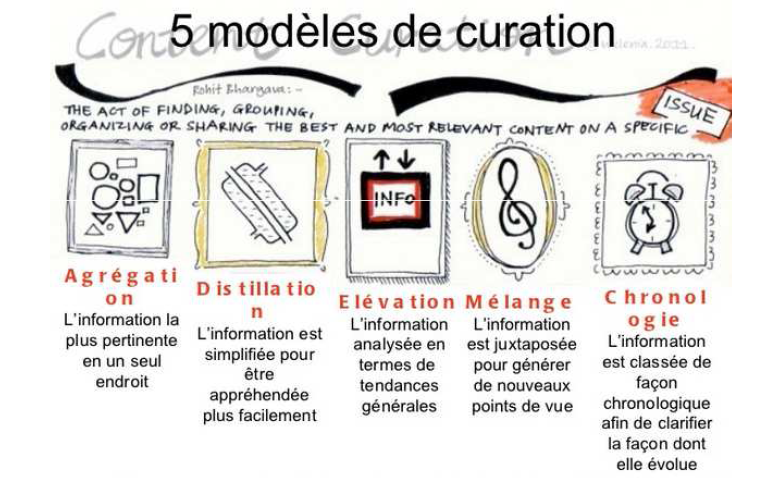 12
La veille et les réseaux sociaux
L'apport de la curation au curateur :
Le  curateur ?
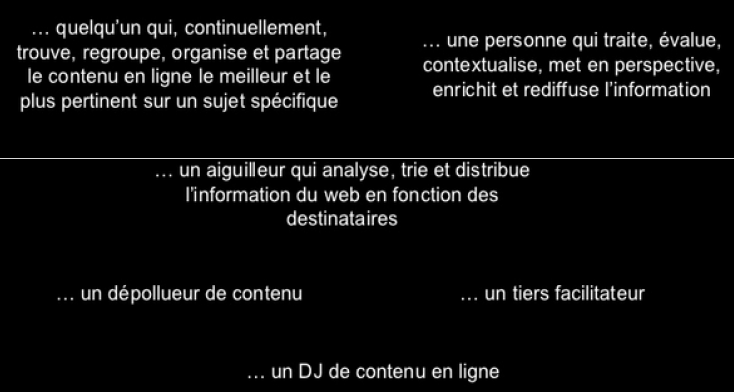 13
La veille et les réseaux sociaux
L'apport de la curation au curateur :
 Alimentation rapide de son site sans création de contenu.
 Développement d'un réseau de pairs.
 Extension de son rayon d'action: sujets, tendances, acteurs,...
 Mise en avant de son expertise.
 Facilité de communication.
 Amélioration de son référencement par les moteurs de
recherche.
14
La veille et les réseaux sociaux
L'apport de la curation à l'entreprise :
 Simplification de la veille stratégique.
 Motivation pour être plus compétitive.
 Repérage des experts pour recrutement.
Moyen économique pour proposer un contenu
complémentaire et ciblé.
15
La veille et les réseaux sociaux
Les avantages : 
La curation permet de :
faire gagner du temps à l'internaute lors de sa recherche : le tri et la sélection d'information ont déjà été opérés et les résultats affichés correspondent exactement à la requête.
Remédier au problème de l'infobésité en filtrant l'information.
Apporter une meilleure visibilité du contenu.
Se faire reconnaître d’influenceurs en relayant leurs contenus.
Se placer comme une référence en curant.
Surveiller son secteur d’activité.
16
La veille et les réseaux sociaux
Inconvénients de la curation :
Amplification de la redondance.
La dérive techniciste consistant à automatiser la
curation.
L'augmentation de la visibilité des curateurs au
détriment de celle des auteurs.
17
La veille et les réseaux sociaux
Quelques conseils pour une curation efficace:
 Récolter les contenus à partir des sources dignes.
Pratiquer quotidiennement (10 minutes suffiront).
Vérification des contenus et des sources avant de les partager.
 Mentionner les sources et créditer le créateur.
S’assurer de la pertinence des contenus vis-à-vis l’audience.
18
La veille et les réseaux sociaux
la veille sur les réseaux sociaux
 Différentes appellations: Social Media Monitoring (SMM), Veille Médias Sociaux, Social Listening, Social Media Intelligence, Social Analytics.
le social media monitoring consiste à “écouter” les médias sociaux pour relever tous les commentaires, les mentions directes ou les discussions portant sur des mots-clés, des thèmes, des concurrents ou des secteurs d'activité précis.
19
La veille et les réseaux sociaux
Fonctionnement de la veille des réseaux sociaux :
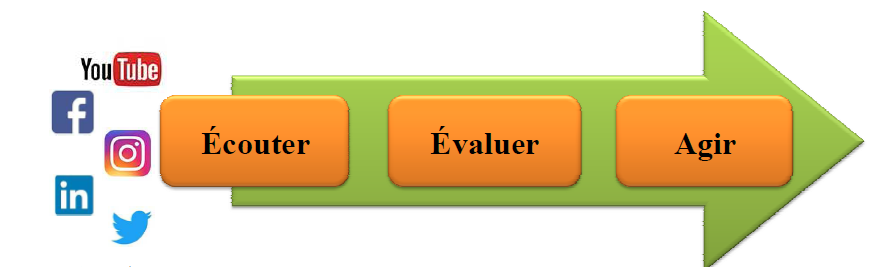 20
La veille et les réseaux sociaux
Fonctionnement de la veille des réseaux sociaux :
Écouter: découvrir en temps réel une conversation pertinente d'un client(Veiller sur les principaux réseaux sociaux: Facebook, Twitter,Instagram, YouTube, les forums, les blogs, les sites d’avis consommateurs et les sites de presse…
).
Évaluer: surveiller, analyser et suivre ces conversations.
Agir: identifier des idées clés et les transformer en actions.
21
La veille et les réseaux sociaux
Outils de la veille des réseaux sociaux : 
 Outils gratuits: Twitter Search,Tweetdeck, Hootsuite Free, Instagram Search, Social Mention.
Outils payants: Hootsuite Pro,Sprout Social, Brandwatch, Sysomos heartbeat, Synthesio, Crimson hexagon,Digimind social.
Intégrer une grille d'écoute, un outil d'analyse de données, un outil d'analyse des sentiments, données historiques et un tableau de bord de gestion.
22
La veille et les réseaux sociaux
Objectifs de la veille des réseaux sociaux : 
 Identifier les groupes cibles :
 Capter le canal et le contexte de discussion sur l’entreprise.
 Découvrir des informations importantes de la cible (ce qui intéresse les prospects, ce qui capte leur attention, les sujets à l’ordre du jour,...).
 Garder un oeil sur la concurrence :
 Repérage des avis des clients sur les concurrents.
 Avoir un aperçu sur les motifs qui poussent les prospects vers la concurrence.
23
La veille et les réseaux sociaux
Objectifs de la veille des réseaux sociaux : 
Anticiper les périodes critiques :
 Intervenir à temps en cas de tempête de critiques apparaisse sur la page de l’entreprise.
Une assistance en temps réel :
 Client final en contact direct avec l'entreprise (laisser des commentaires, poser des questions, faire une réclamation, etc.).
24
La veille et les réseaux sociaux
Objectifs de la veille des réseaux sociaux : 
Gérer sa réputation :
 Contrôler les échanges en terme de recommandations, critiques, commentaires et discussions.
La manière dont une entreprise est perçue auprès du public. Idée positive, négative ou neutre.
Discerner les tendances et surfer dessus :
 L’internaute apporte des pistes concrètes à mettre en place par l’entreprise pour améliorer ses services.
Cerner les besoins et les attentes des clients potentiels.
25
La veille et les réseaux sociaux
3. Particularités de la veille sur les réseaux sociaux
 Grâce à la veille stratégique sur les réseaux sociaux, l’entreprise peut se positionner face à ses concurrents et identifier de nouvelles opportunités à saisir
En récoltant des données quantitatives (nombres d’abonnés, fréquence de publication, etc.) et qualitatives on peut comparer son positionnement par rapport à celui de ses concurrents.
 Le social media monitoring permet de détecter les nouveaux entrants sur le marché. La création de comptes officiels étant l’une des premières actions de communication effectuées.
26
La veille et les réseaux sociaux
4. Se créer un (bon) profil LinkedIn et bâtir son réseau
Créé en 2003, LinkedIn est un réseau social professionnel en ligne. Aujourd’hui, le site compte plus de 260 millions de membres issus de 170 secteurs d’activités dans plus de 200 pays. Voici 10 choses à faire pour créer et optimiser un profil LinkedIn efficace :
Pour créer votre profil LinkedIn, vous avez besoin d’aller sur le site : https://www.linkedin.com/ puis en haut à droite de la page, appuyer sur le lien « S’inscrire » tel que montré sur la capture d’écran ci-dessous. Ensuite suivre la procédure pour remplir les informations demandées.
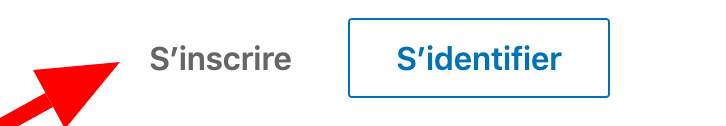 27
La veille et les réseaux sociaux
Compléter et enrichir un profil LinkedIn existant
Il est possible que votre profil soit créé depuis long temps. Resté inactif, vous voilà décidé de le modifier et compléter. Gagnez du temps avec ces illustrations pour trouver le chemin qui vous donne la possibilité de modifier et d’éditer votre profil, Vous accèderez alors à l’interface de la modification du profil.
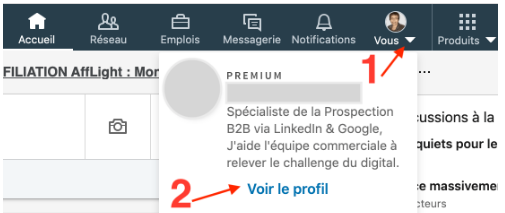 28
La veille et les réseaux sociaux
Ensuite, repérez les crayons. Vous pourrez alors compléter ou modifier l’entête de votre profil : Image, Titre, Coordonnées …. Et la partie Infos très importante, à ne pas oublier.
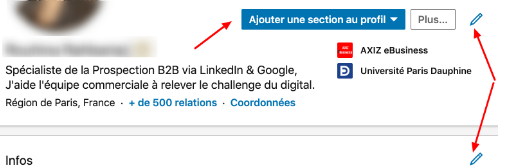 29
La veille et les réseaux sociaux
Vous voilà prêt à créer et compléter votre profil. Suivez ces 10 étapes :
1. a La photo du Profil
Utilisez une Photo Professionnelle. Une photo de profil pourrait générer 14 fois plus de vues. La photo est un moyen pour créer de la crédibilité sur les médias sociaux professionnels dont LinkedIn
Ne pas utiliser un logo d’entreprise, un Selfie, une photo de vacances, La bonne pratique est d’utiliser la même photo sur l’ensemble de vos réseaux sociaux professionnels (Twitter, Facebook, LinkedIn, Google+) de sorte que votre marque personnelle soit unique
30
La veille et les réseaux sociaux
1.b La photo de couverture du Profil
Vous disposez, d’un espace en tête de la page de votre profil pour communiquer avec une large image. Une occasion pour communiquer le slogan associé à vos produit / service, à votre expertise… Appelé La photo de couverture, Voir l’exemple ci-dessous :
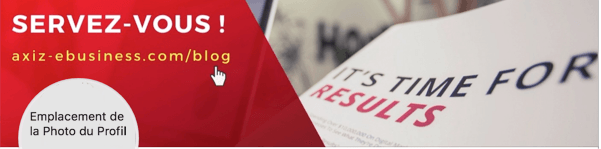 31
La veille et les réseaux sociaux
2. Titre professionnel du profil
Le titre ou l’en-tête du profil (120 caractères) est la ligne qui s’affiche juste en dessous de votre nom et prénom. C’est la ligne qui véhicule votre identité professionnelle partout sur le réseau LinkedIn mais aussi dans les résultats de recherche Google. Il doit être accrocheur, très précis, rédigé en adéquation avec le prospect « Persona » et la problématique que vous visez chez lui en y associant les bénéfices du produit ou service que vous proposez
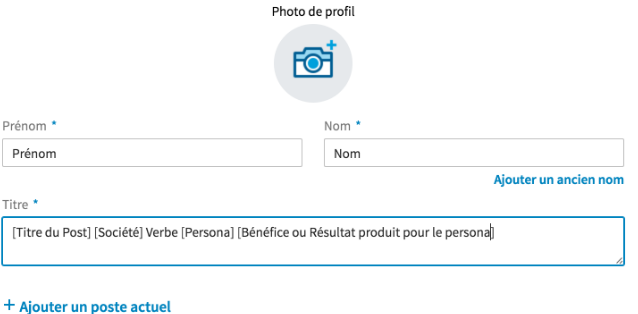 32
La veille et les réseaux sociaux
3. Les coordonnées
En plus de vos coordonnées habituelles, profitez des champs proposés par LinkedIn pour préciser le lieu géographique de votre société, votre secteur d’activité. Renseignez les champs pour augmenter la pertinence de votre profil. Aussi, n’oubliez par d’ajouter les URLs orientant le lecteur vers votre site, votre blog,
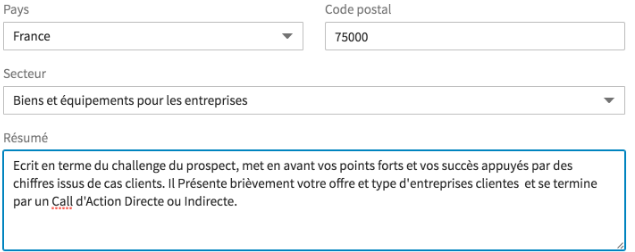 33
La veille et les réseaux sociaux
4. Personnaliser l’adresse du profil
Lorsque vous créez votre profil, LinkedIn attribue une adresse à votre profil qui contient entre autres des chiffres. Soyez le ou la première à personnaliser votre URL « Adresse d'un site ou d'une page hypertexte sur Internet
34
La veille et les réseaux sociaux
5. Infos : optimiser la description de votre profil LinkedIn
La section Infos, appelé Résumé jusqu’en juin 2019, suit la section d’en-tête et vous offre un espace de 2000 caractères. Vous devez accorder le plus grand soin possible à sa rédaction. Le but est de raconter vos produits, vos services de manière chiffrée vous référant à leurs avantages et bénéfices pour le prospect selon votre stratégie de ciblage.
N’oubliez pas le Call to Action au début dans la partie visible et à la fin de la section Infos. Cela peut prendre la forme d’inviter le lecteur à vous contacter en mentionnant votre numéro de tél et email par exemple ou de l’envoyer vers la page contact de votre site.
35
La veille et les réseaux sociaux
6. Notre sélection
Profitez des nouveautés de LinkedIn. Enrichissez votre profil avec des preuves visibles, téléchargeables pour laisser le visiteur emporter avec lui un document que dans une rencontre face à  face vous l’auriez remis en main propre. Il y a le choix des formats :  pdf, image, vidéo, lien…
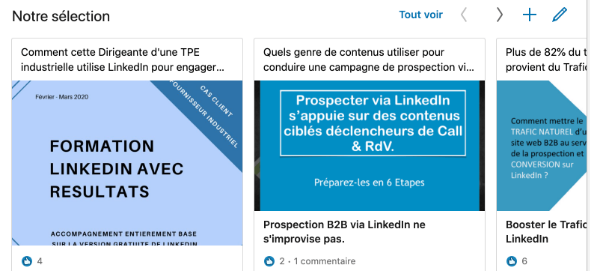 36
La veille et les réseaux sociaux
7. Expériences professionnelles
La section Expérience Professionnelle est l’occasion pour vous de mettre en lumière le contexte où vous avez mis en pratique votre savoir-faire, votre savoir-être et les résultats produits. Toujours en pensant à les décrire à l’aide des mots clés (les essentiels) pour accroitre la pertinence et l’impact de votre profil.
37
La veille et les réseaux sociaux
8. Compétences :
En plus de la section d’expériences professionnelles, LinkedIn dispose d’un nomenclature des intitulés des compétences. Profitez-en pour détailler et mettre en avant vos compétences pour être référencé. dans l’index des compétences LinkedIn. J’ai ajouté des compétences de la manière suivante :
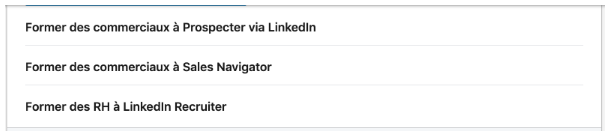 38
La veille et les réseaux sociaux
9. Recommandations écrites
Les recommandations écrites de vos clients, employeurs et vos collègues, donnent du poids à votre profil. Ayez le réflexe d’en demander régulièrement tout au long de votre évolution.
10. Formations
La section formation vient d’appuyer vos expériences mais augmente surtout la chance d’être repéré par vos anciens camarades d’écoles, d’université. Des anciens élèves en poste dans une entreprise que vous souhaitez contacter peuvent représenter un très beau chemin pour se rapprocher de la cible
39
La veille et les réseaux sociaux
Questions???
40